Государственное бюджетное общеобразовательное учреждение средняя общеобразовательная школа № 152 Красногвардейского района             Санкт-Петербурга имени Героя Российской Федерации А.Т. Апакидзе
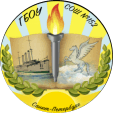 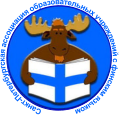 Конкурс педагогических достижений 
по физической культуре и спорту Красногвардейского района 
Санкт-Петербурга 
в 2021-2022 учебном году
ПОДНОМИНАЦИЯ
«Лучший педагог школьного спортивного клуба»
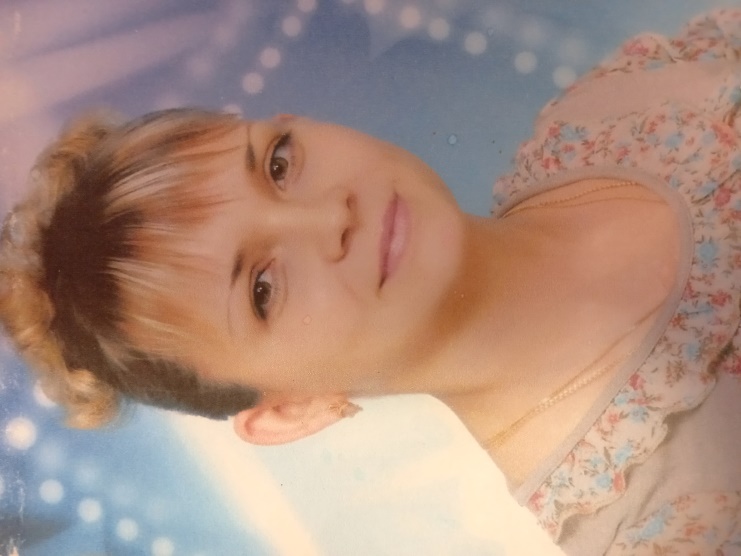 Тема:  "Современный педагог - личность   и профессионал"
Автор: Забелина Наталья Юрьевна
педагог дополнительного образования ГБОУ № 152 Красногвардейского района
Школьный спортивный клуб «ОХТИНСКИЕ БАРСЫ»
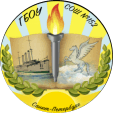 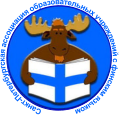 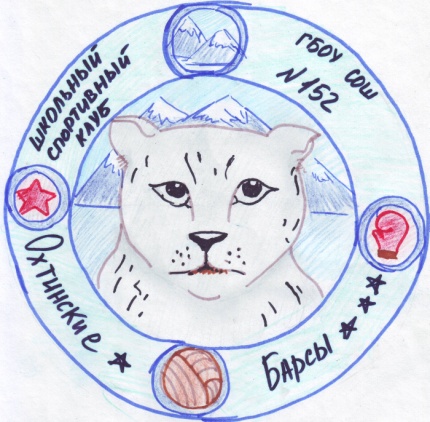 Эмблема ШСК
«Быстрый барс бежит вперед, нас к победе он ведет!»
Девиз ШСК
Президент ШСК со своими воспитанниками
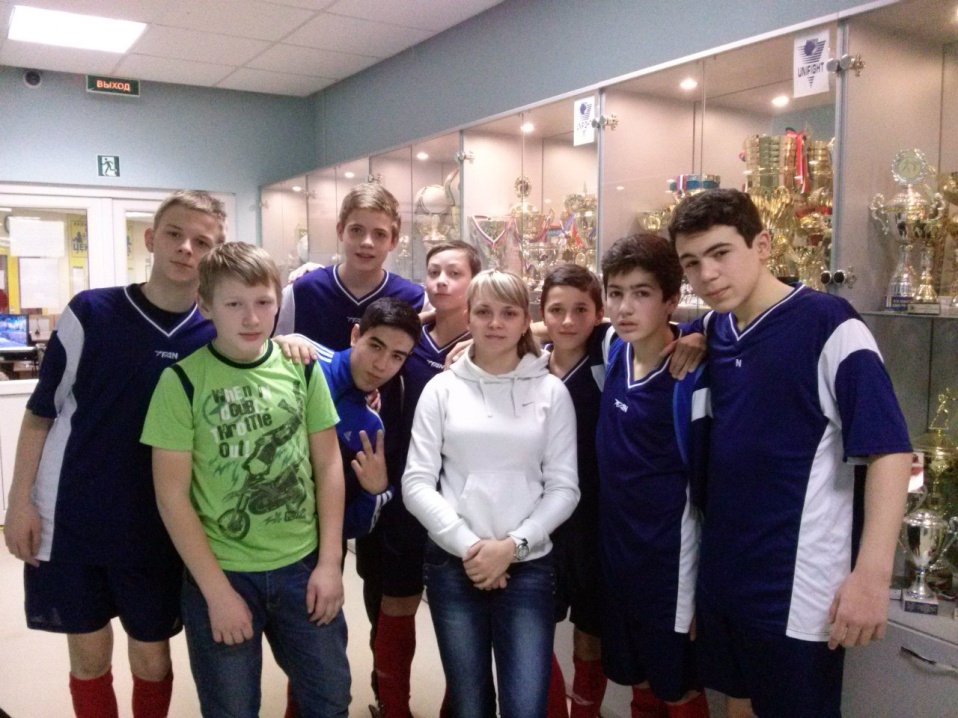 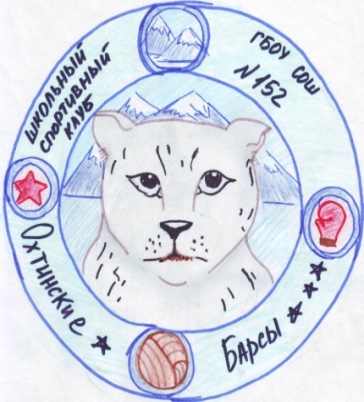 Направления деятельности ШСК «Охтинские барсы»
Участие в соревнованиях  и мероприятиях школьного, муниципального, районного, городского уровней
Проведение соревнований, праздников,  акций
внутри ОУ
Секционная работа:
Фехтование
Волейбол.
Баскетбол.
Каратэ
Футбол
Настольный теннис
Школа альпинизма
Фитнес-аэробика
Самбо
Пропаганда видов спорта, подготовка обучающихся к сдаче норм ГТО
Формирование здорового образа жизни, профилактика вредных привычек
Взаимодействие со спортивными школами, другими  ШСК района
Спортивные 
кружки, 
секции
Спортивные
 акции разных уровней
спортивные соревнования, праздники и мероприятия школы
Формы
 работы 
ШСК «Охтинские барсы»
Работа 
со спортивным 
активом
Организация учащихся к сдаче норм ГТО
Работа с родителями
Взаимодействие со спортивными школами,  ШСК района
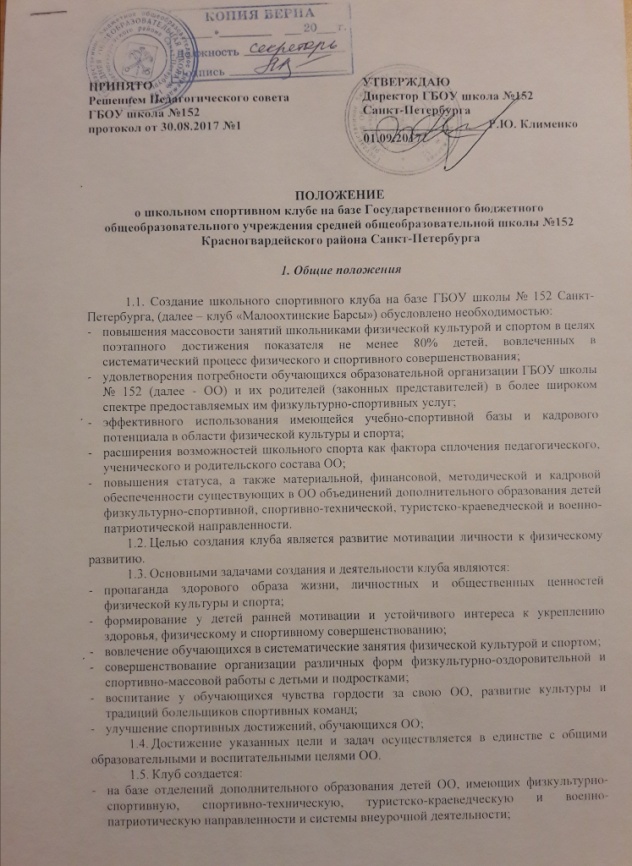 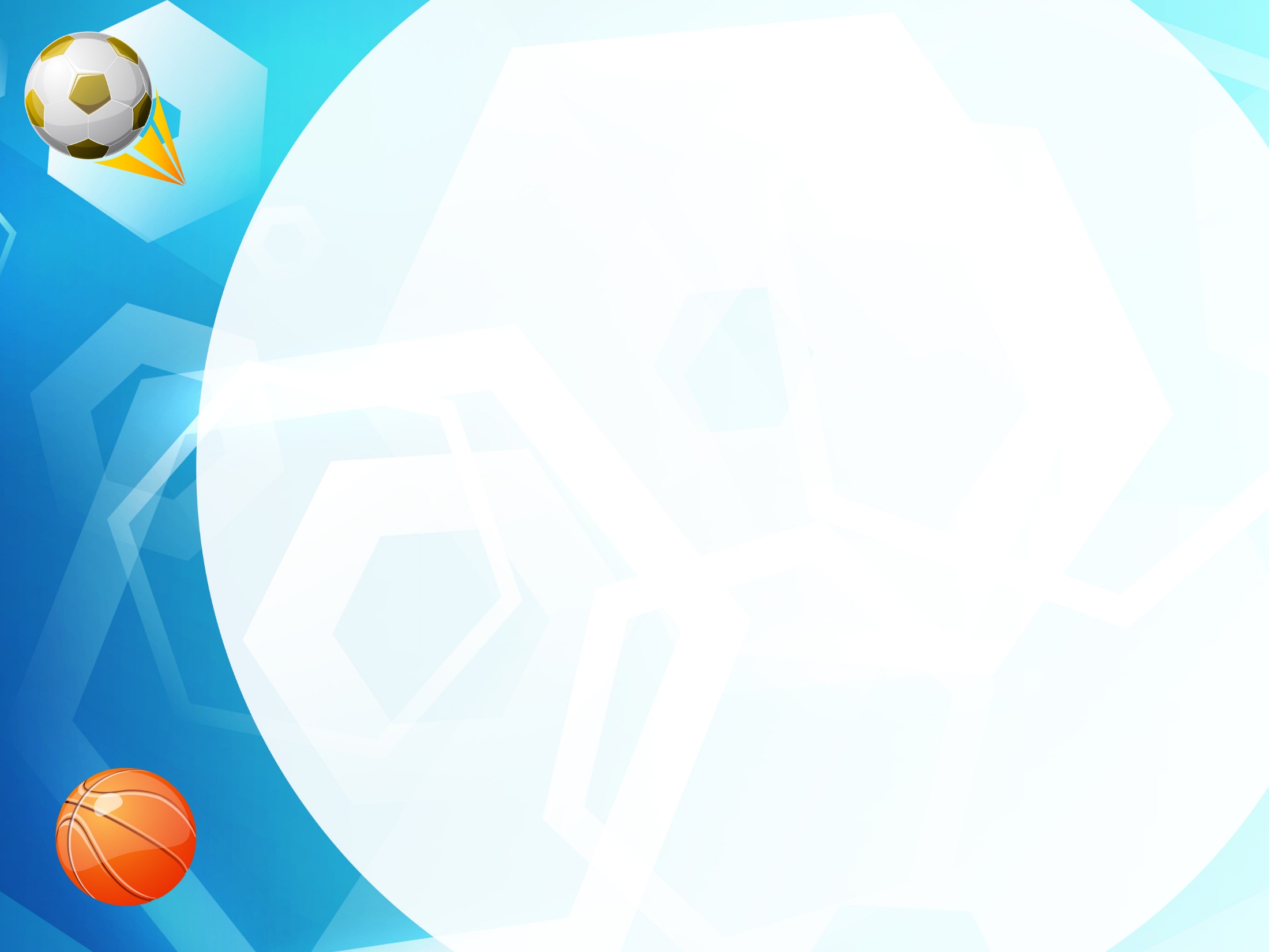 Цель работы: Чтобы быть хорошим преподавателем,
нужно любить то, что преподаешь, и любить 
тех, кому преподаешь.
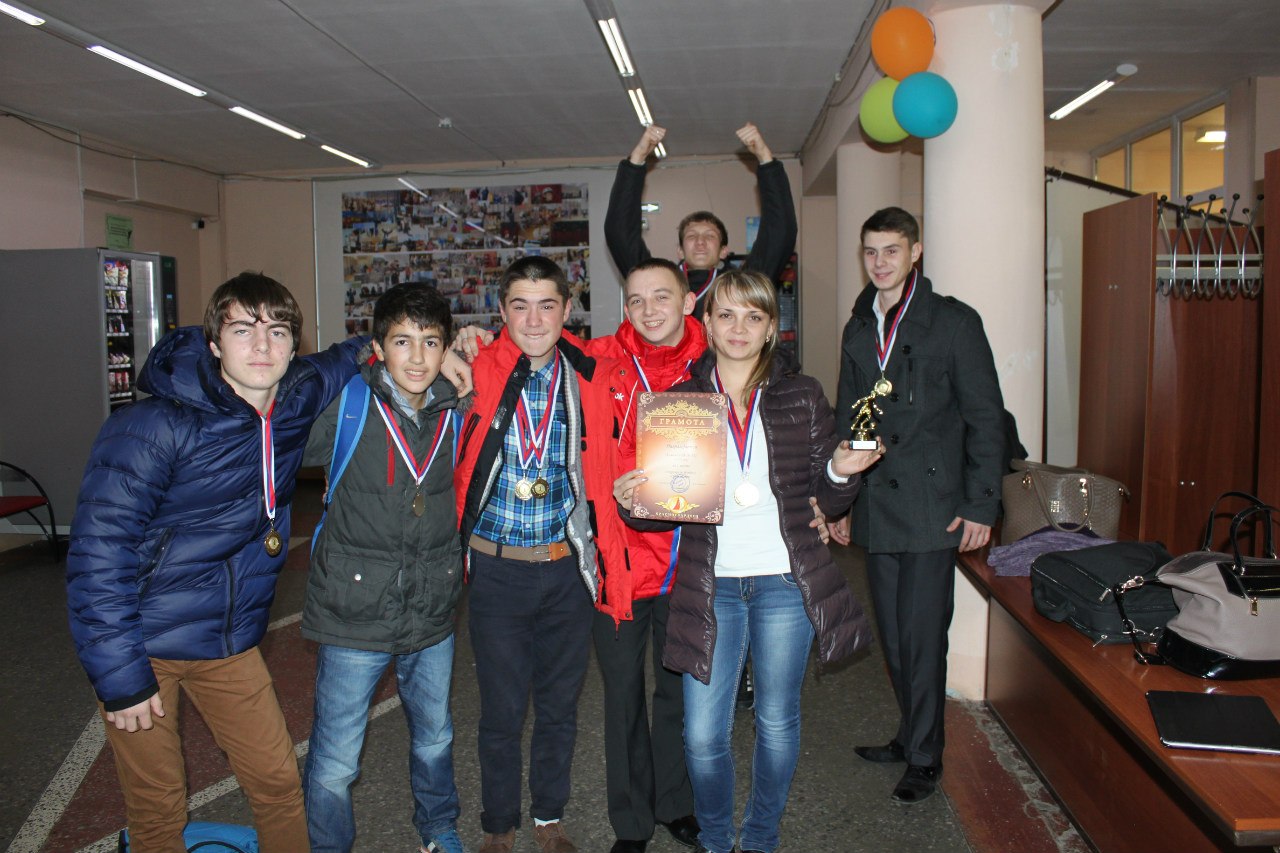 Секция «Футбол»
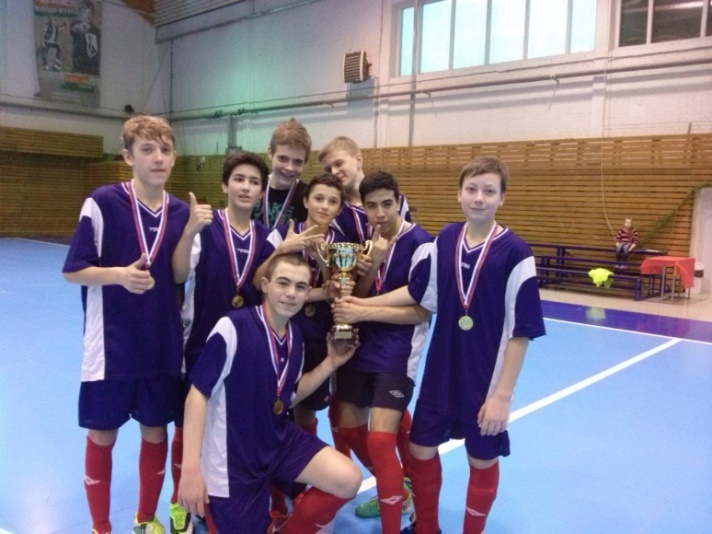 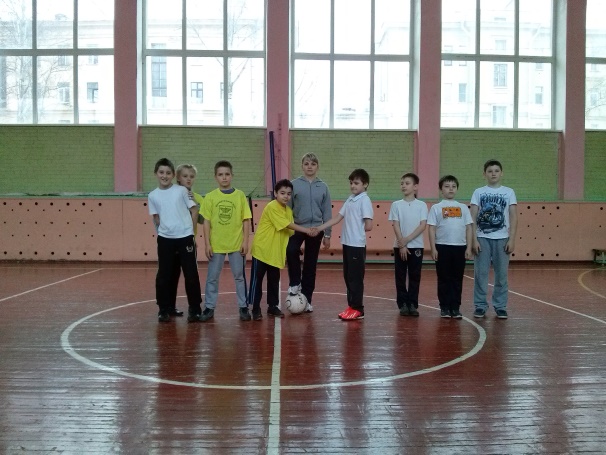 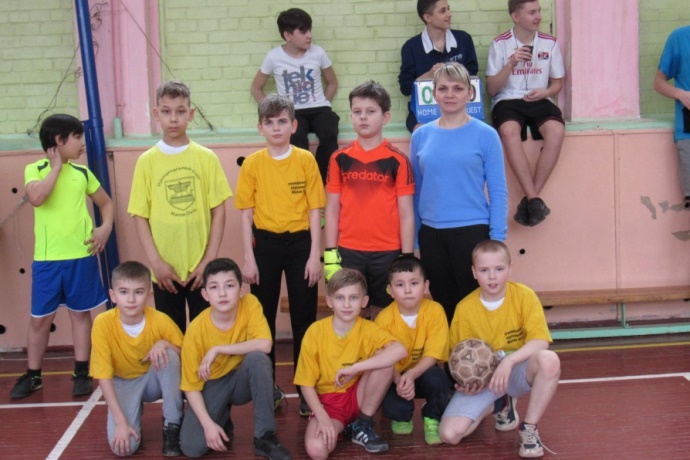 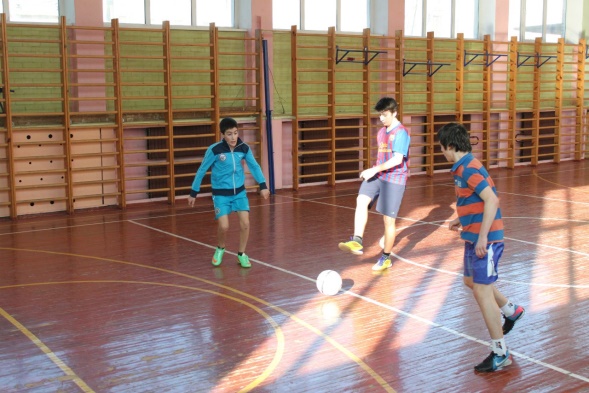 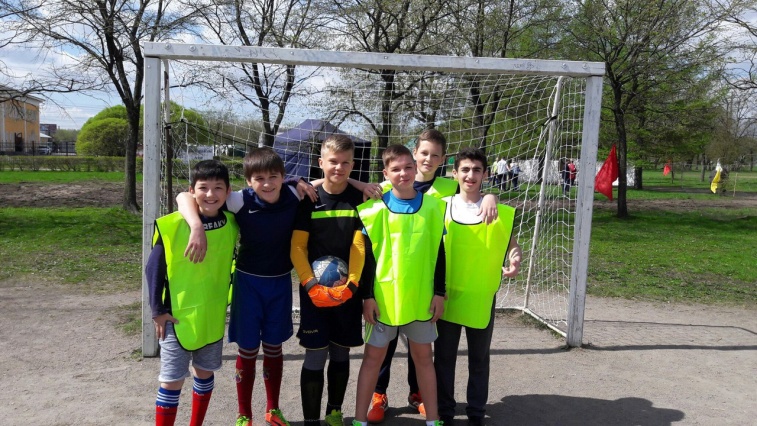 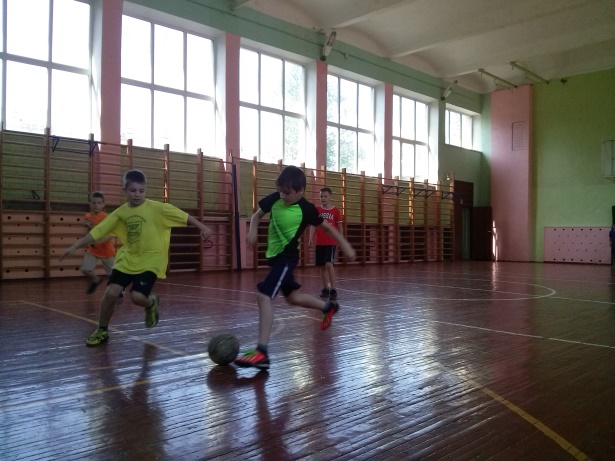 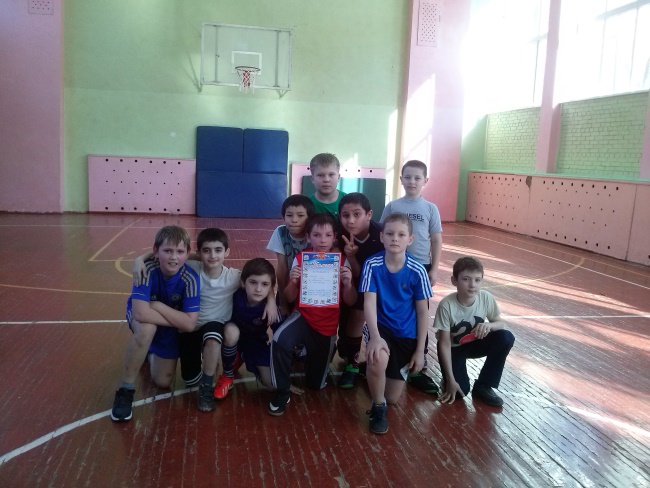 Самообразование и повышение квалификации
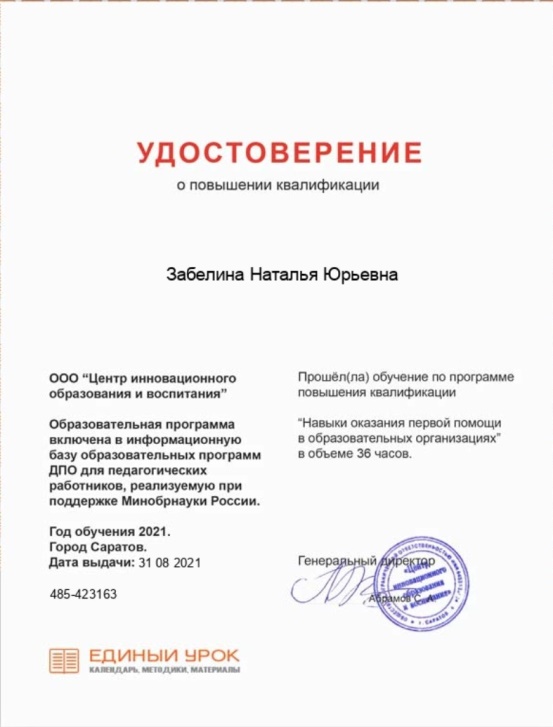 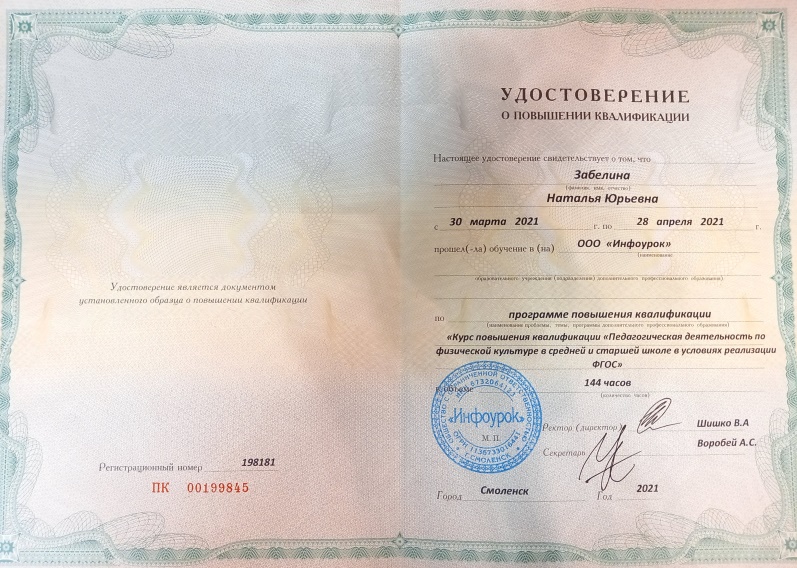 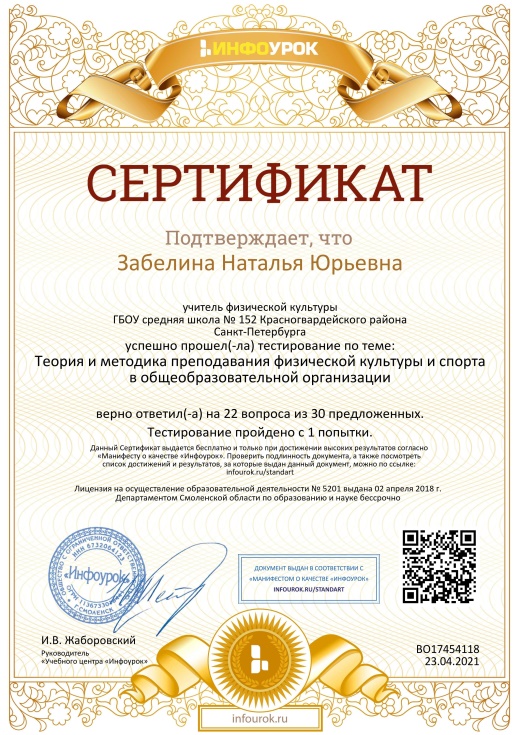 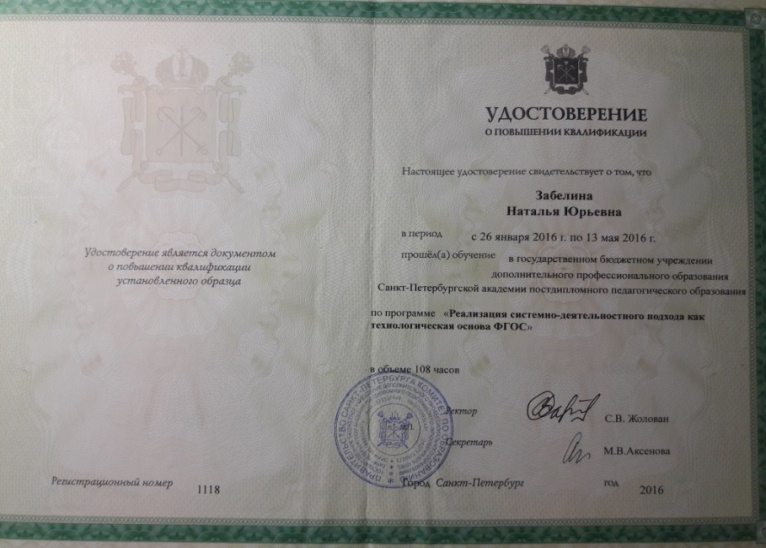 Личные достижения
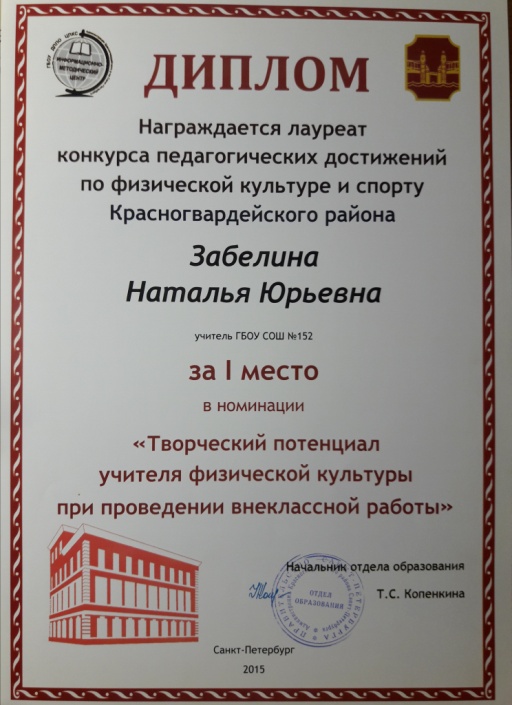 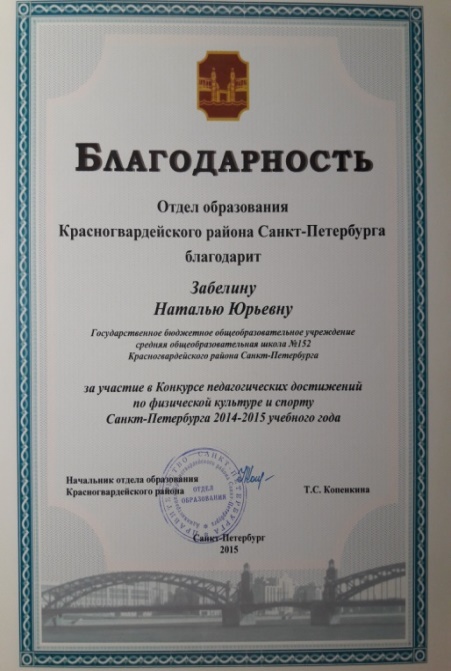 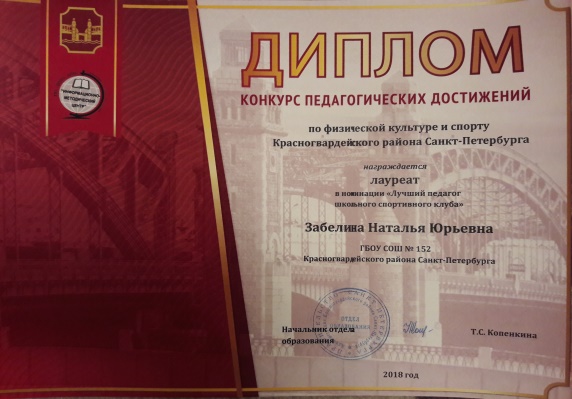 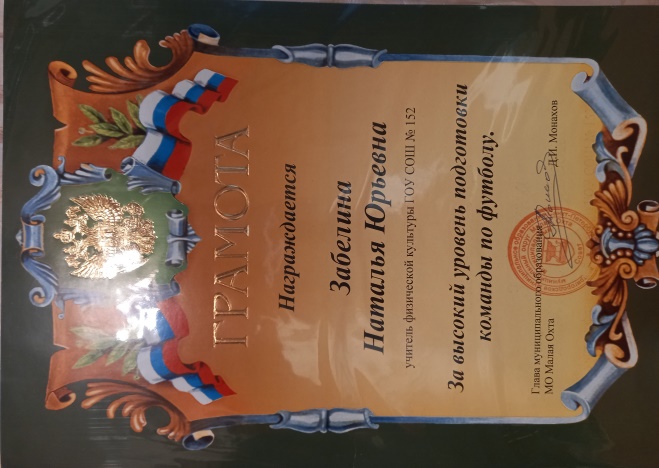 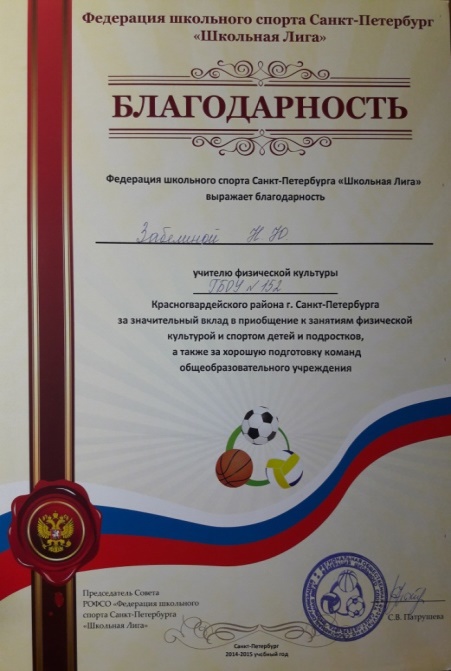 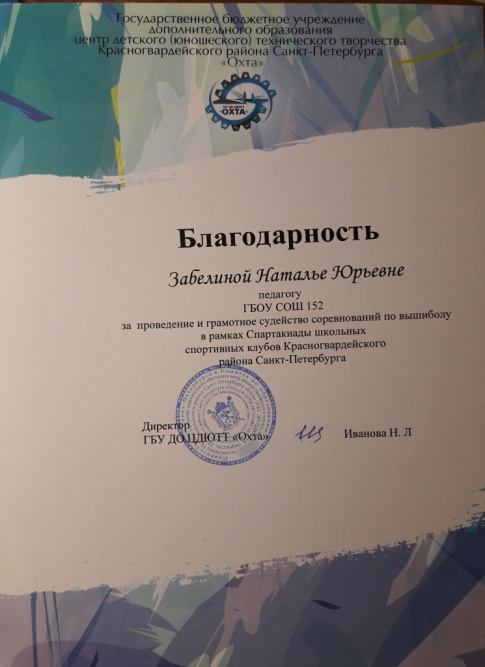 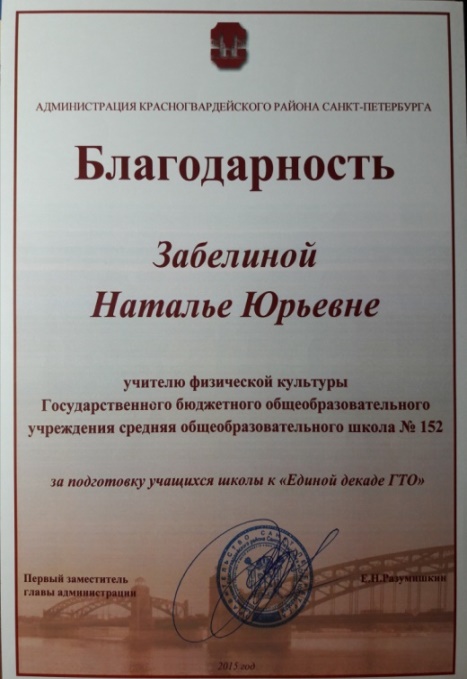 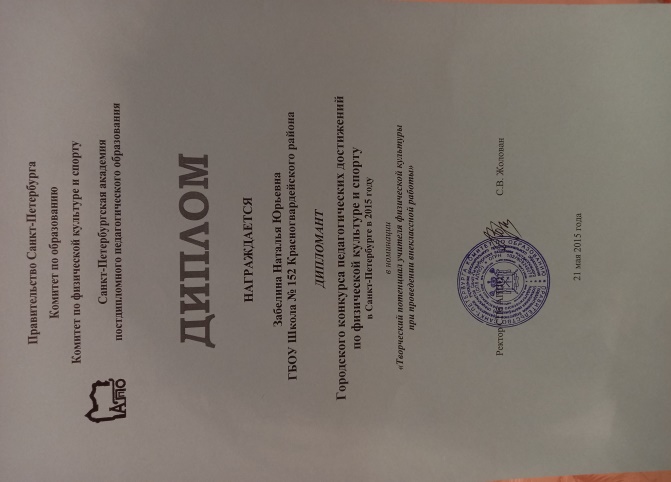 Мы за  Здоровый Образ Жизни!
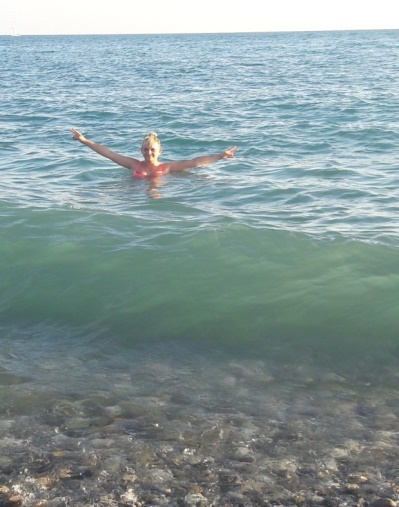 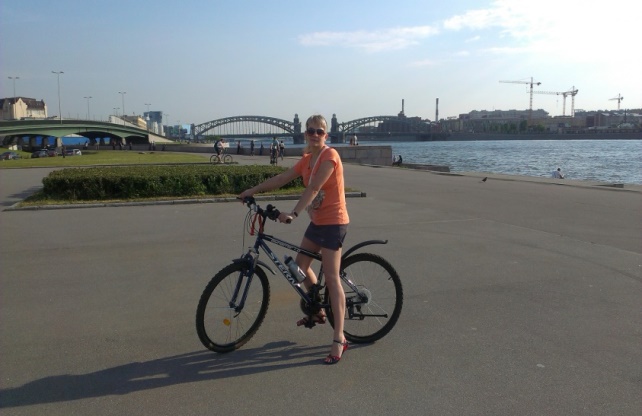 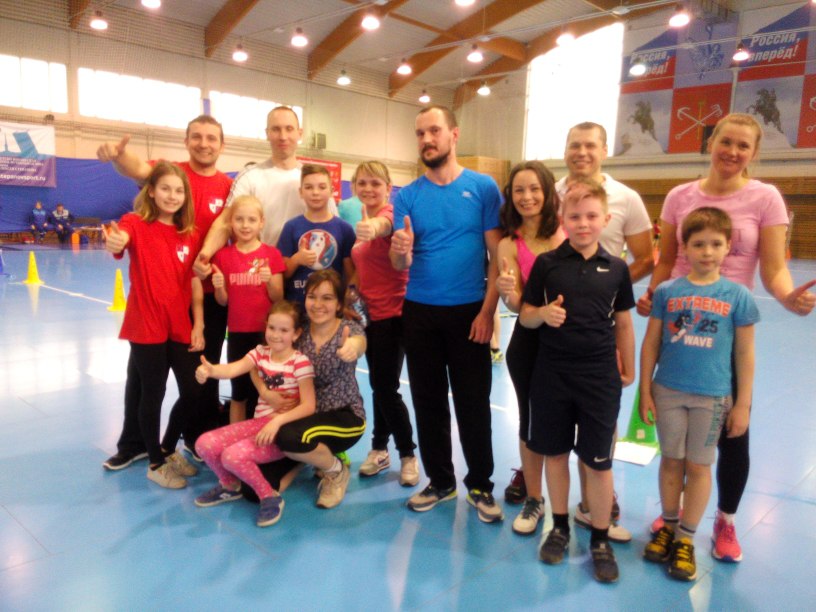 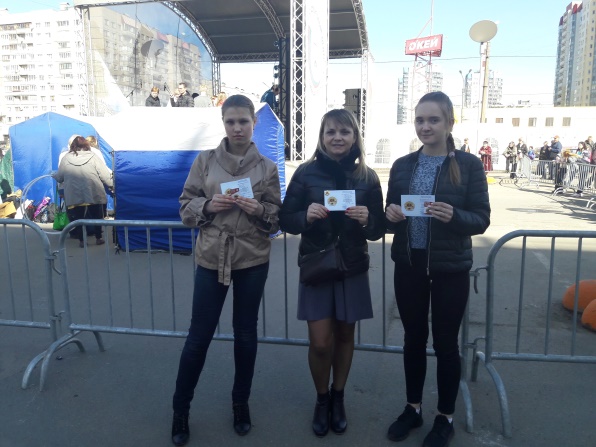 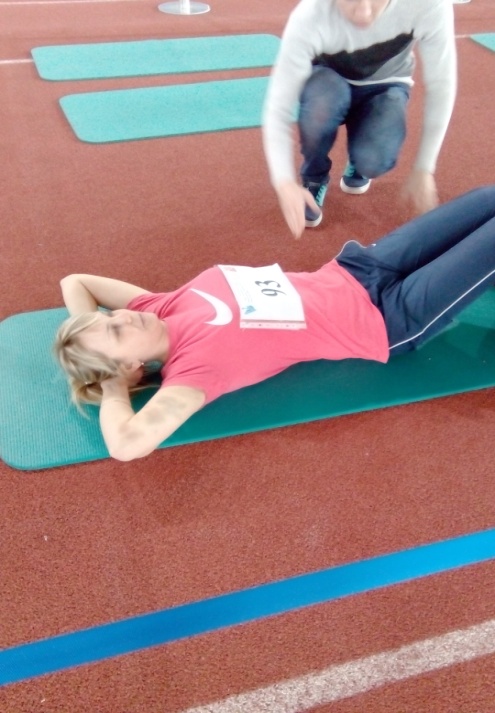 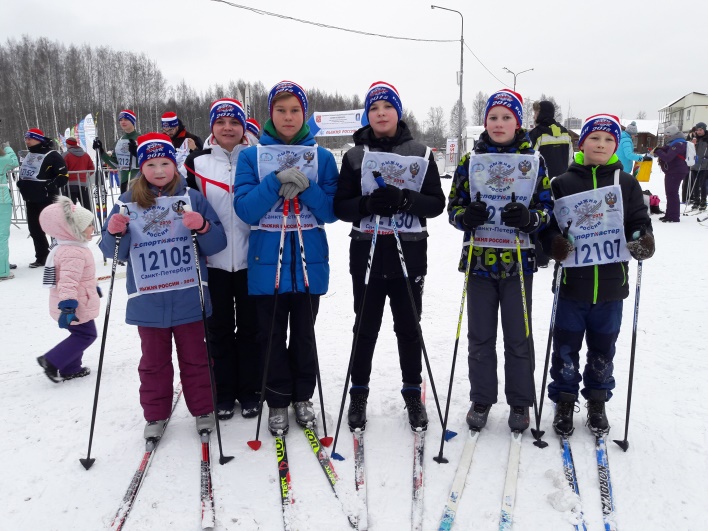 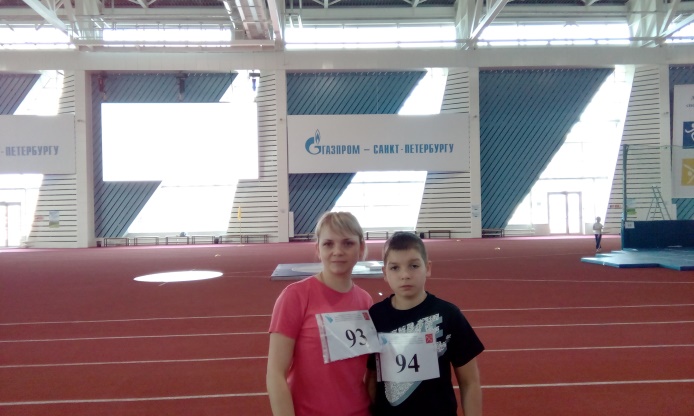 Участие ШСК «Охтинские барсы» в акциях по Здоровому Образу Жизни
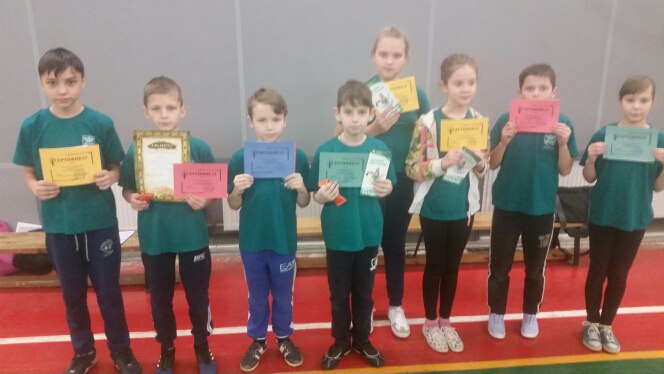 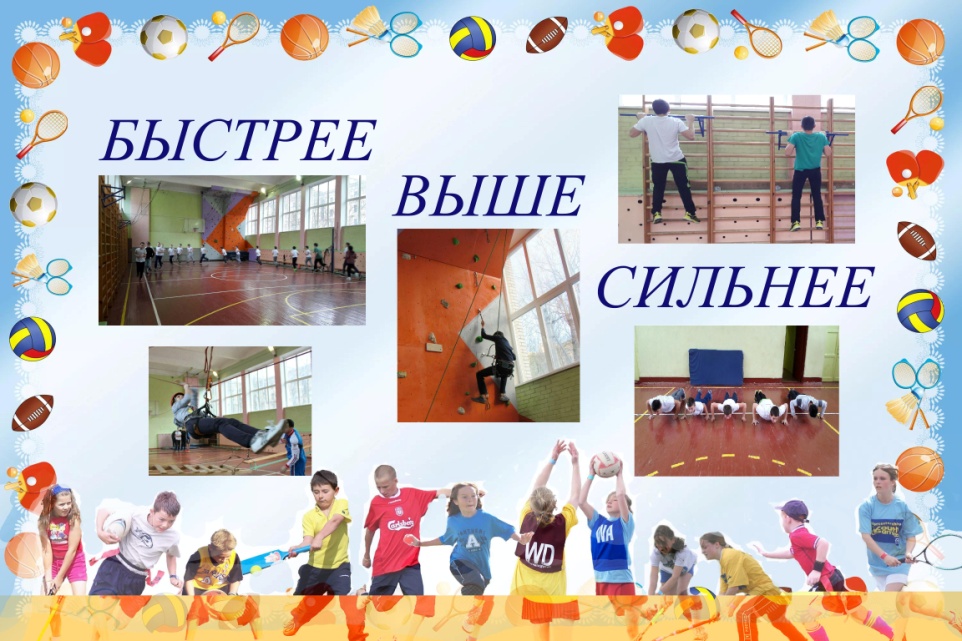 2 место в районном Квесте «Я выбираю ЗОЖ»
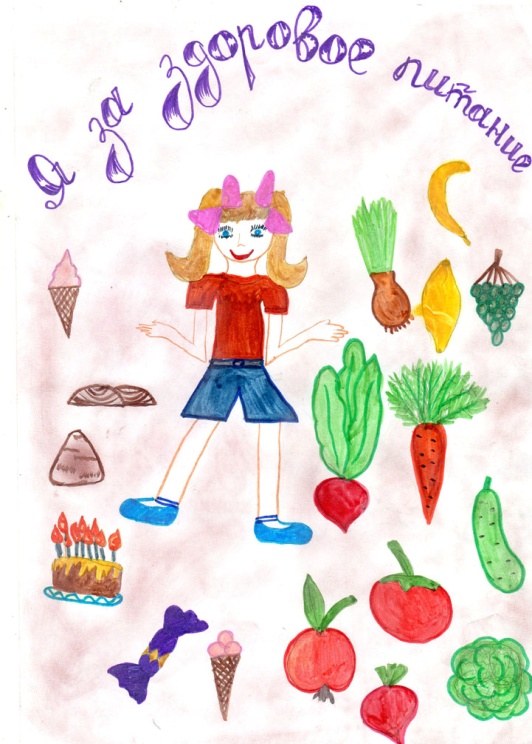 1 место в номинации «Компьютерный коллаж»
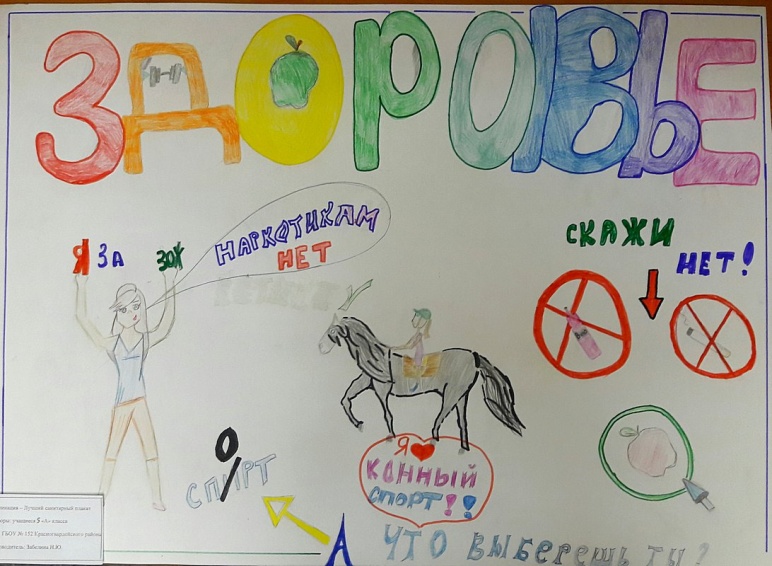 Диплом 2 степени в номинации «Санитарный плакат»
Популяризация норм ГТО
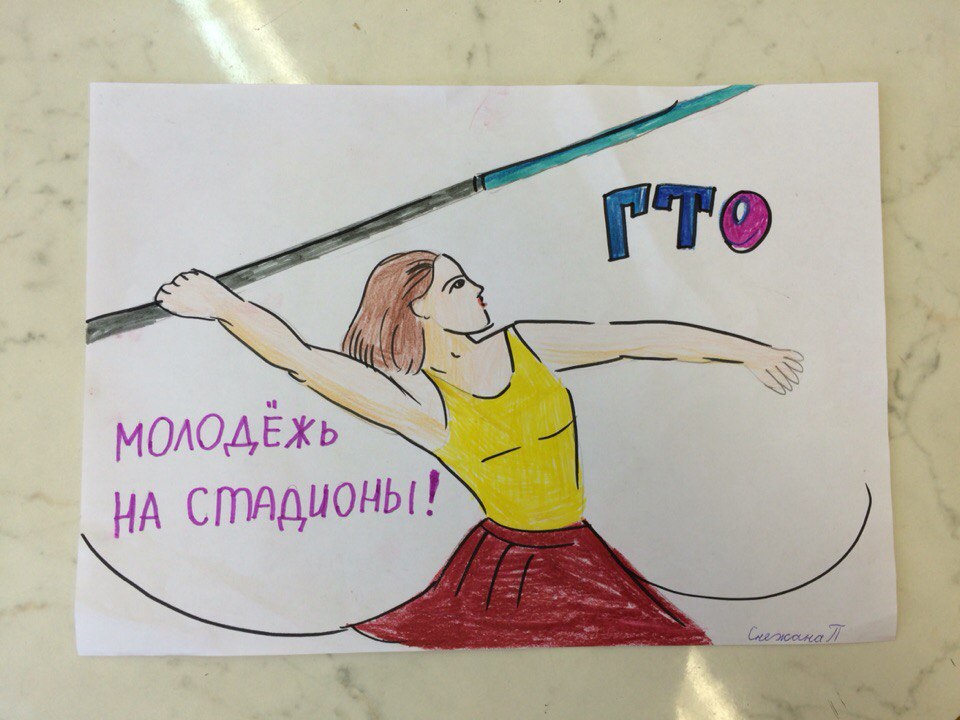 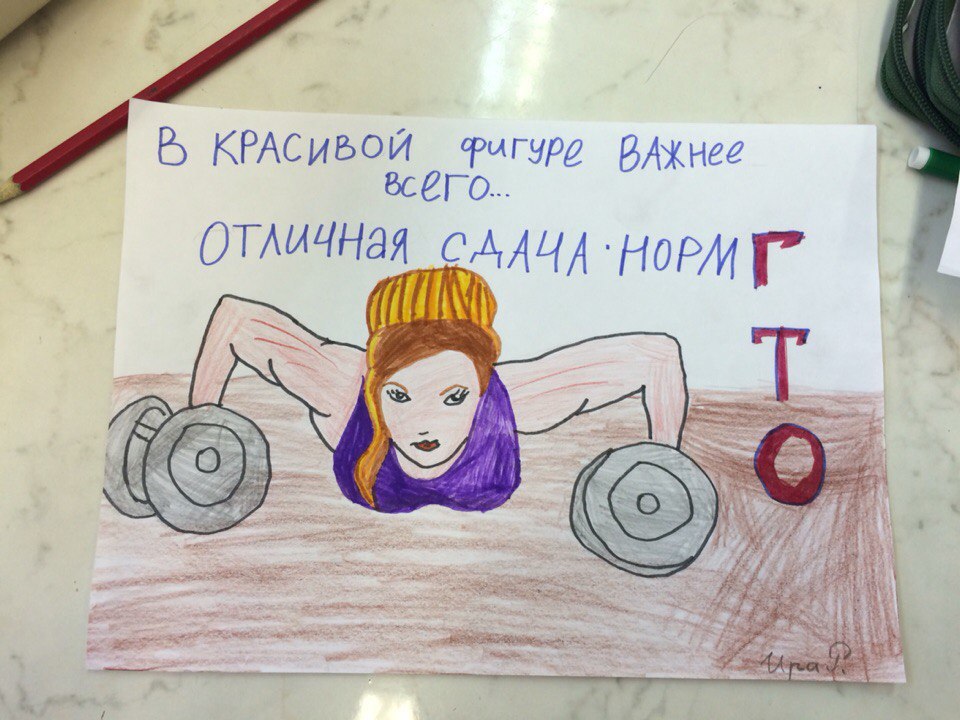 Конкурс рисунков
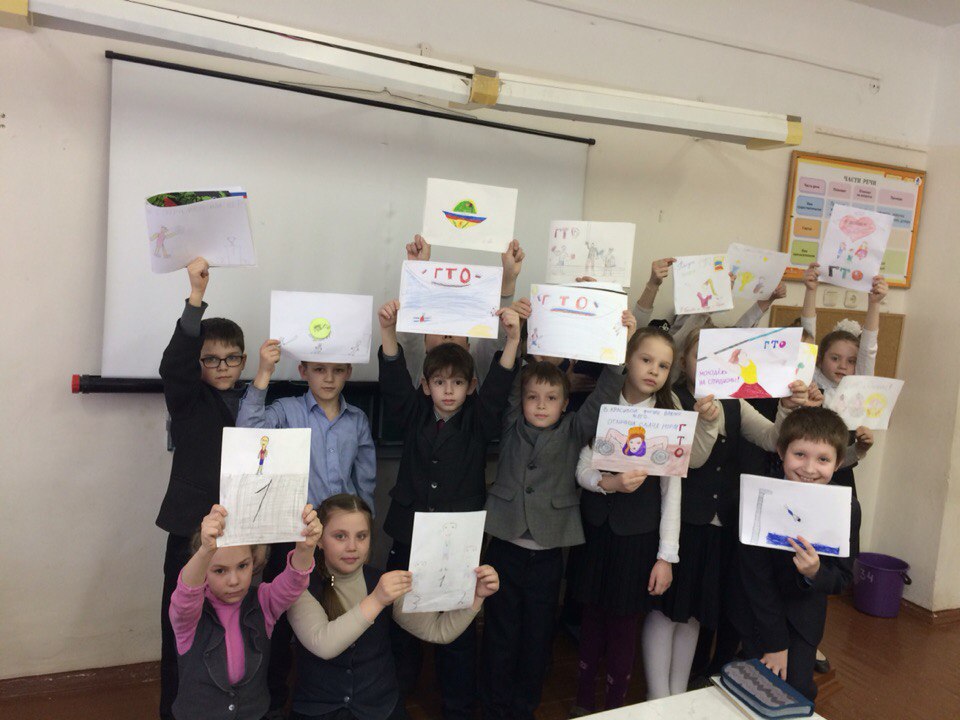 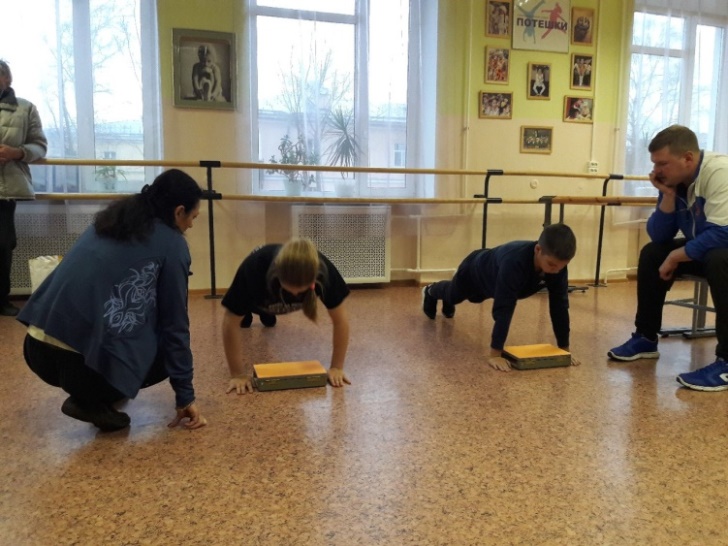 Сдача норм ГТО
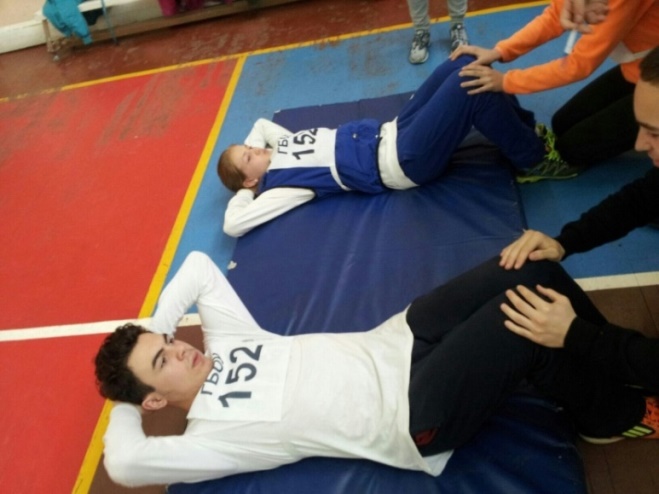 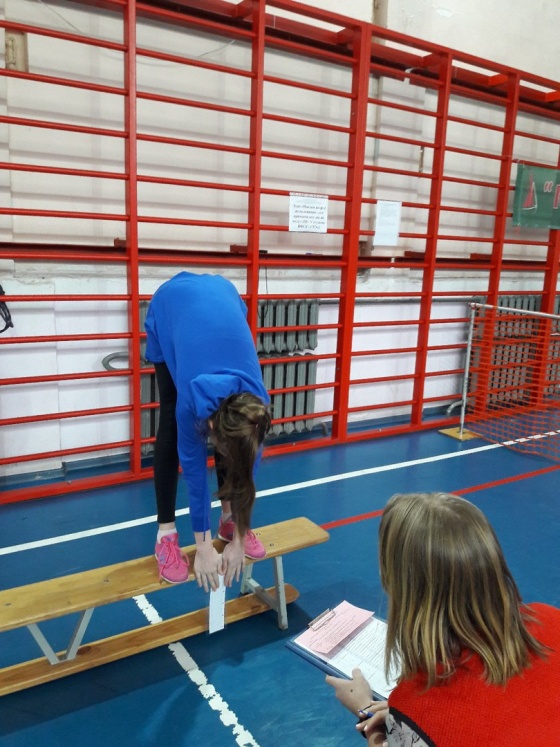 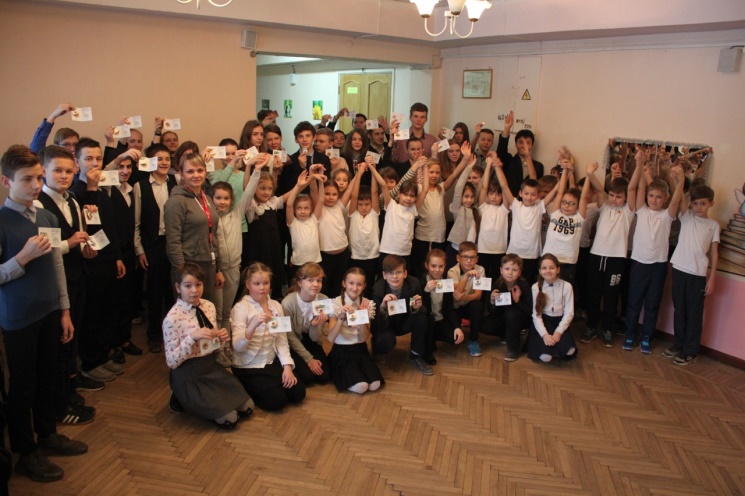 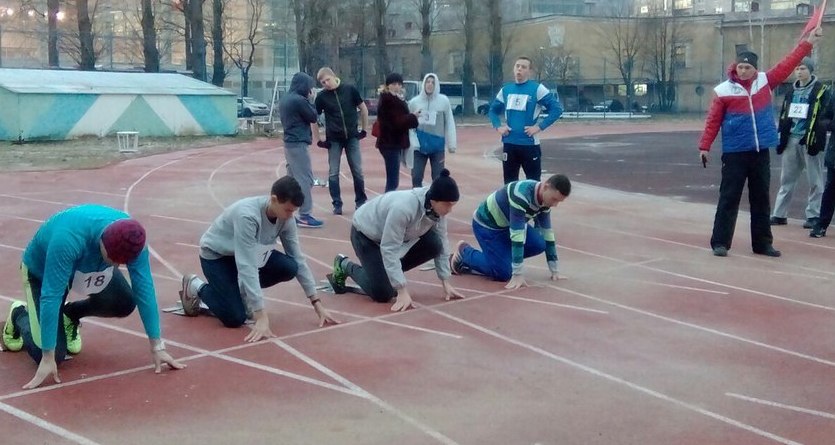 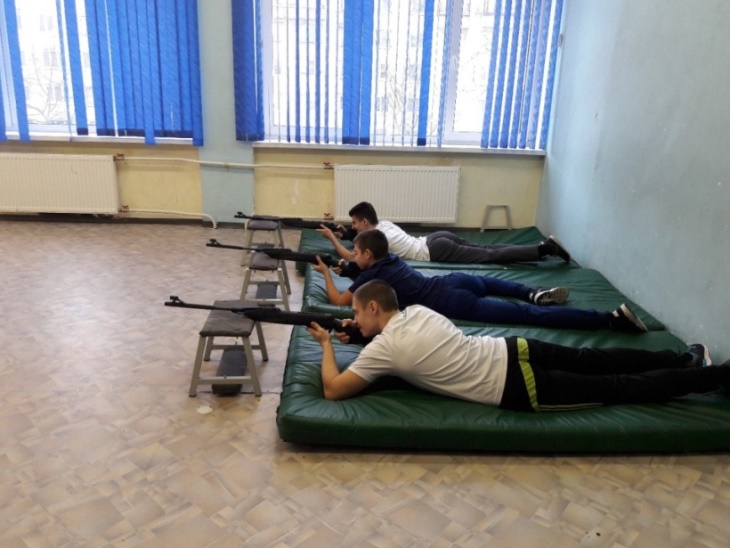 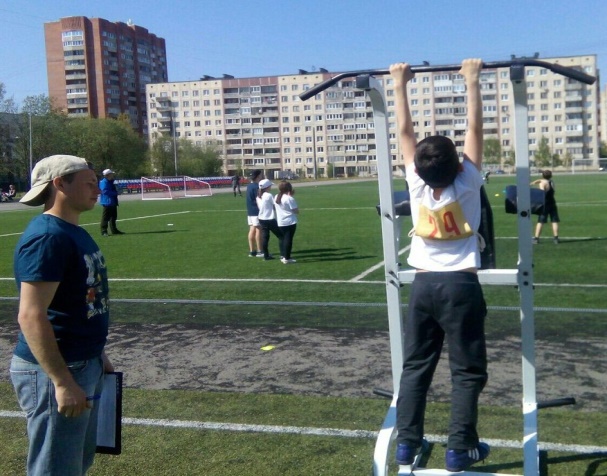 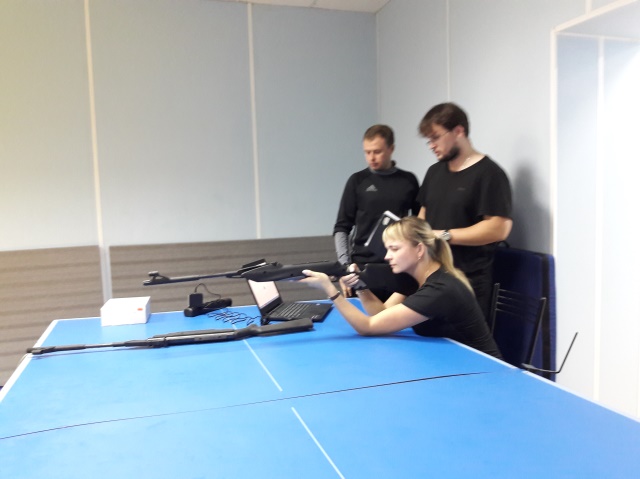 Гражданская ответственность и социальная активность
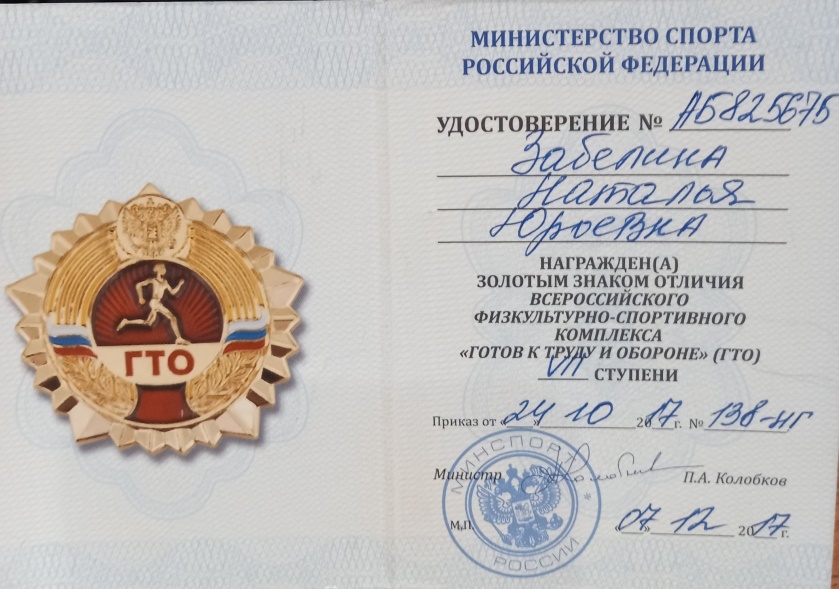 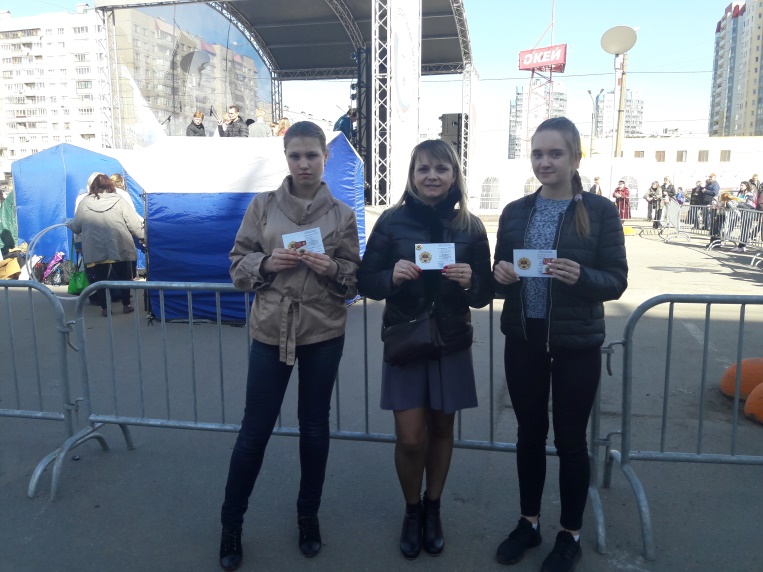 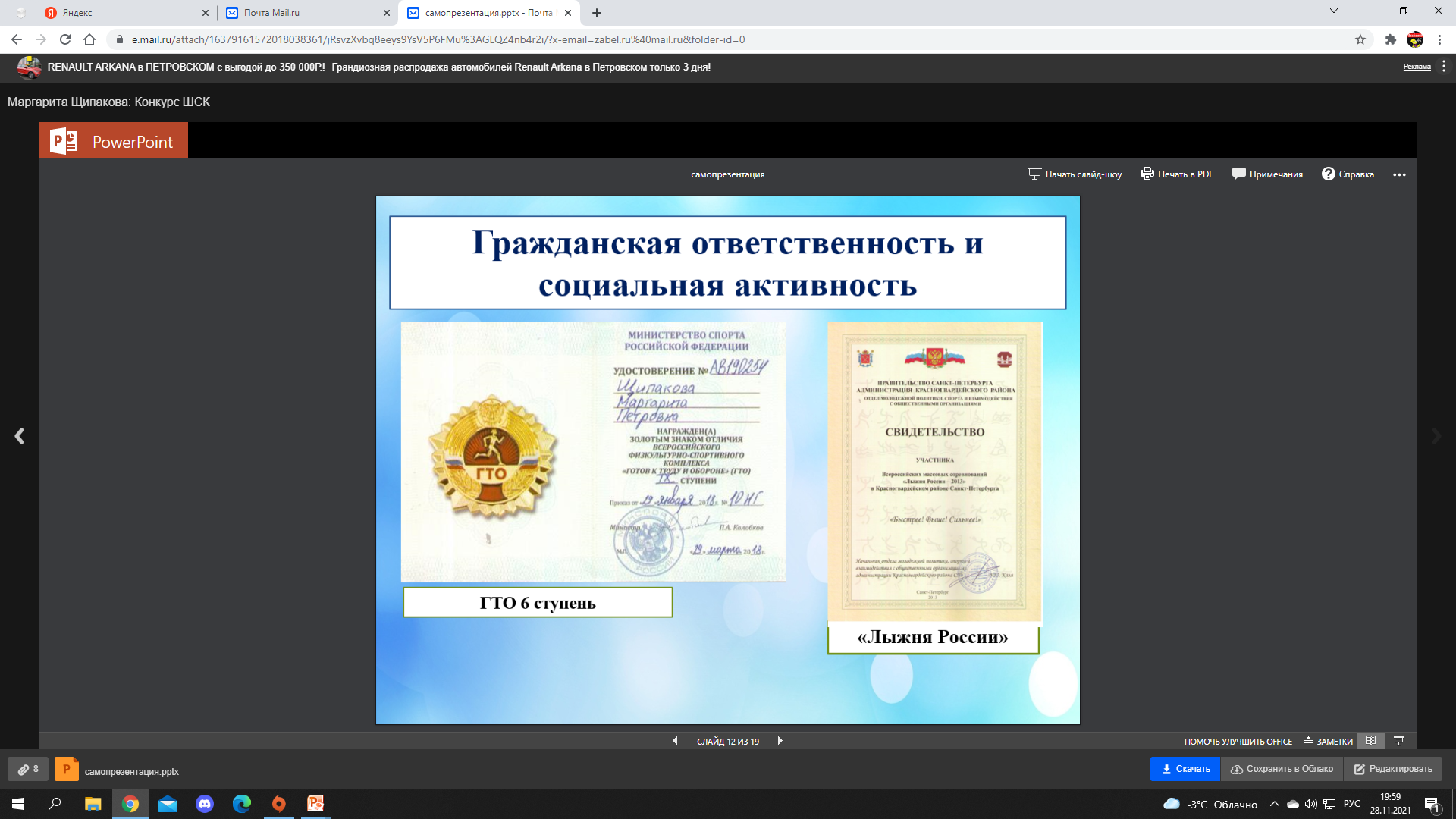 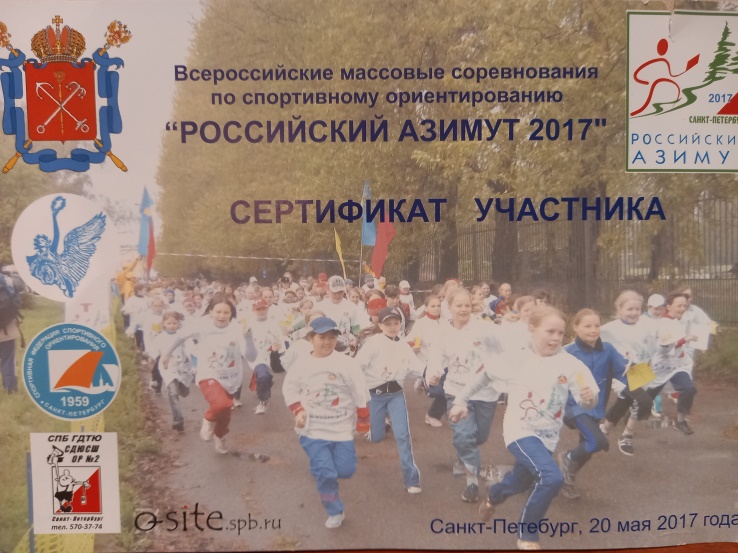 Совместная работа педагогов и родителей – членов ШСК «Охтинские барсы»
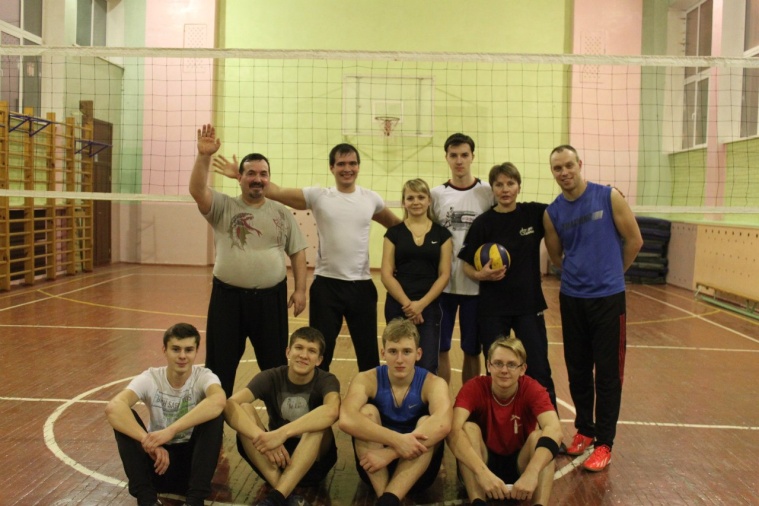 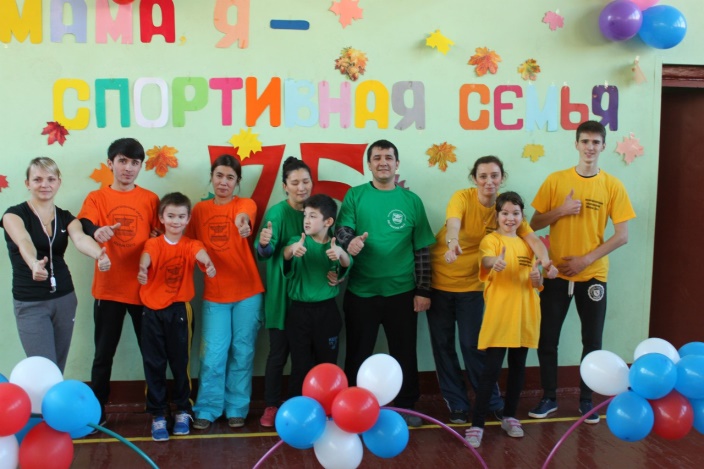 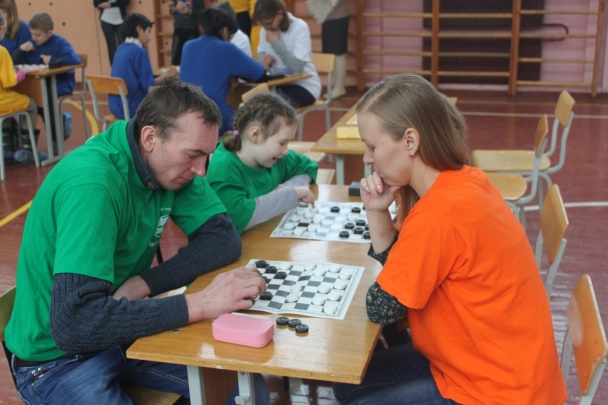 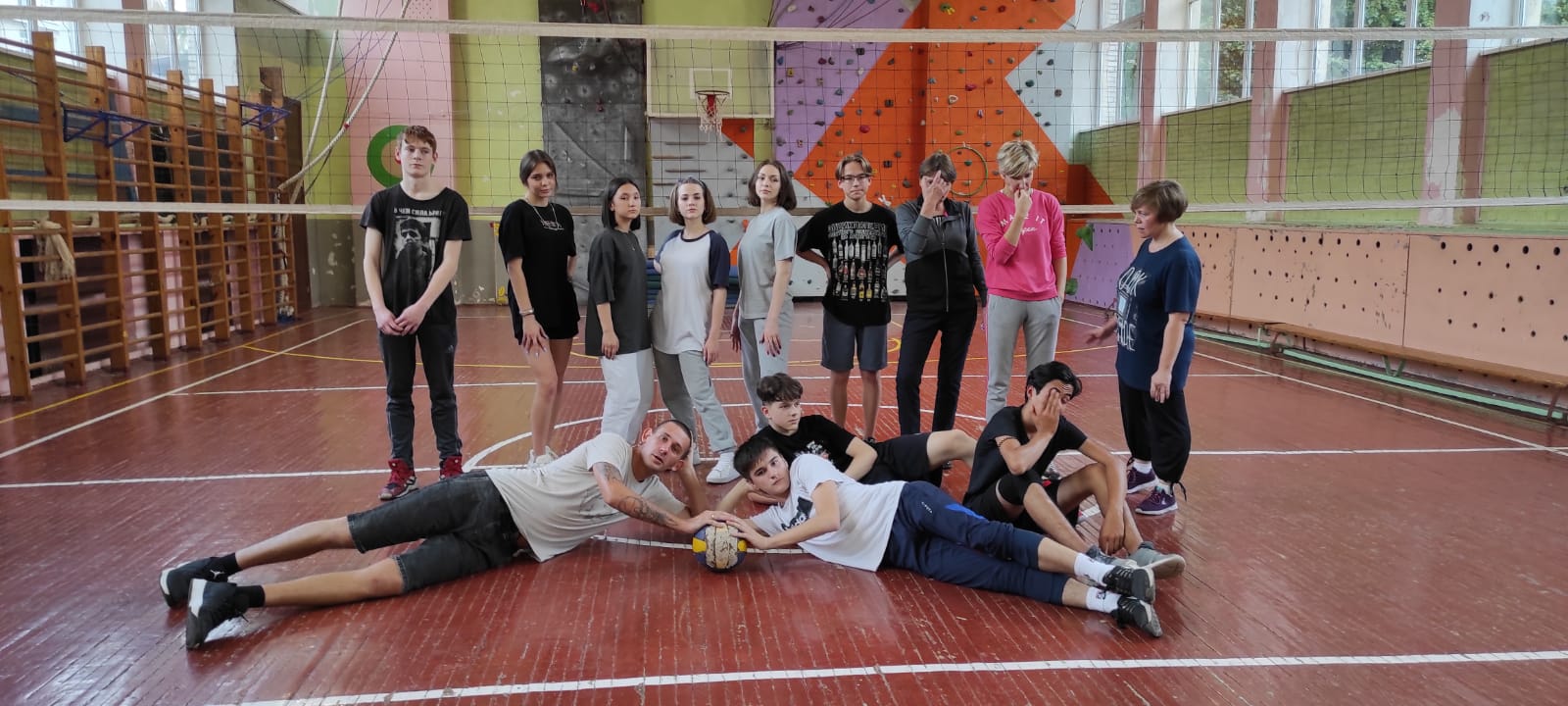 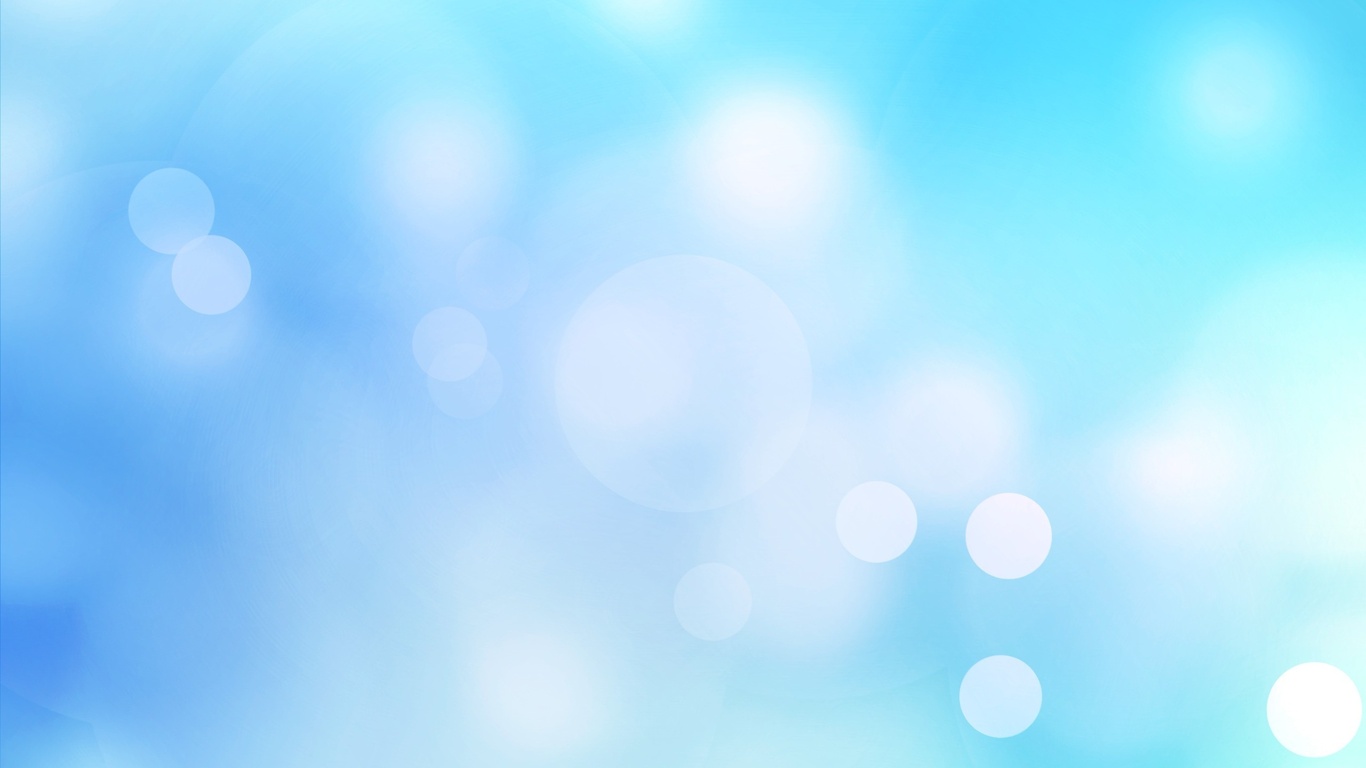 Будущее нашей страны и общества напрямую зависит от педагога…
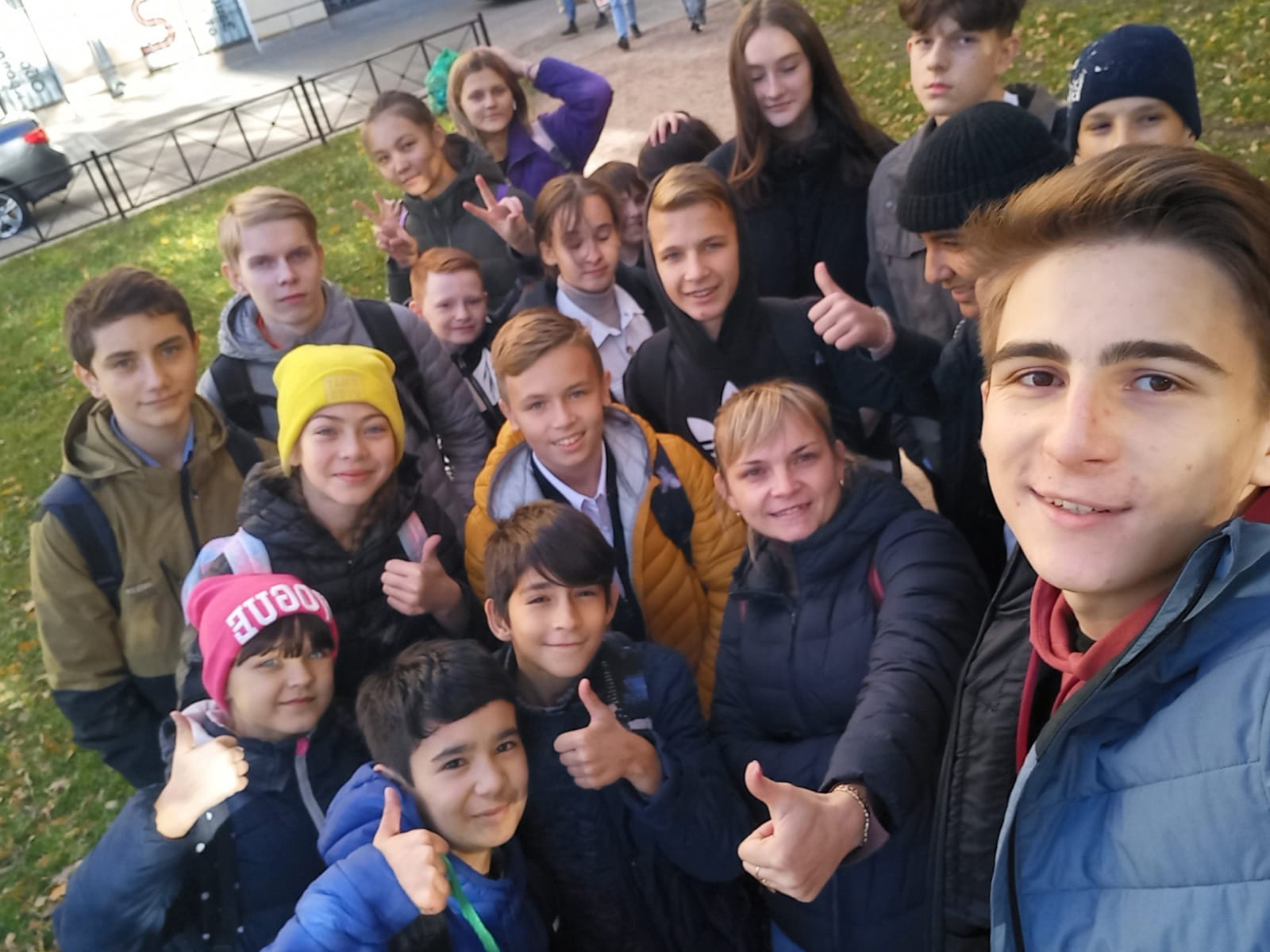